Despre Topologie
Ciprian Manolescu
UCLA

Ceremonia DHC, Universitatea Babes-Bolyai
11 iulie 2018
1
Care este forma universului?
Nu stim, dar putem pune o intrebare mai simpla:
Care este forma Pamantului?
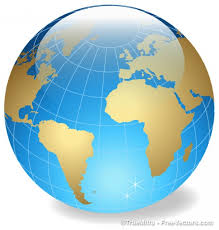 2
Faptul ca este o sfera nu este evident:
Langa fiecare punct, Pamantul arata ca un spatiu plat:







Spunem ca este o varietate cu doua dimensiuni.
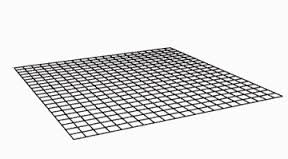 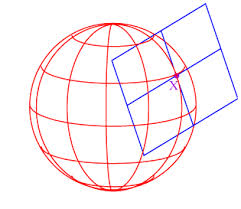 3
De fapt, pamantul este un geoid:
In topologie nu facem distinctia intre obiecte care pot fi deformate unul in celalalt fara a le rupe:
Geoid = Sfera
4
Pentru topologi, o ceasca de cafea este acceasi ca si un tor (covrig):
5
In schimb, sfera este diferita de tor, precum si de planul euclidian.
Clasificarea varietatilor de dimensiune 2:
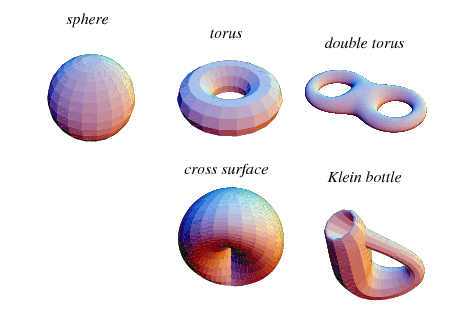 . . .
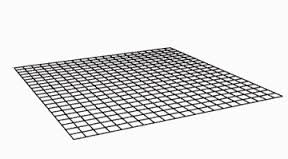 Planul euclidian
. . .
. . .
6
Care este forma universului?
Finita or infinita?
Langa fiecare punct, universul arata ca spatiul Euclidian tridimensional:
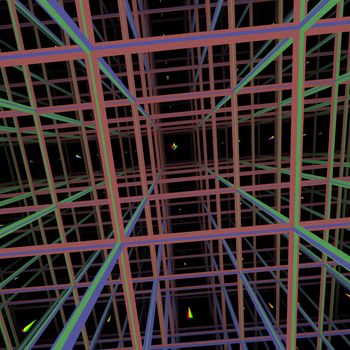 Spunem ca universul este o varietate tridimensionala.
7
Fizicienii au propus mai multe raspunsuri:
Infinit (plat)
Spatiul Poincare dodecaedral (Luminet et al 2003)
Cornul lui Picard (Aurich et al 2004)
etc.
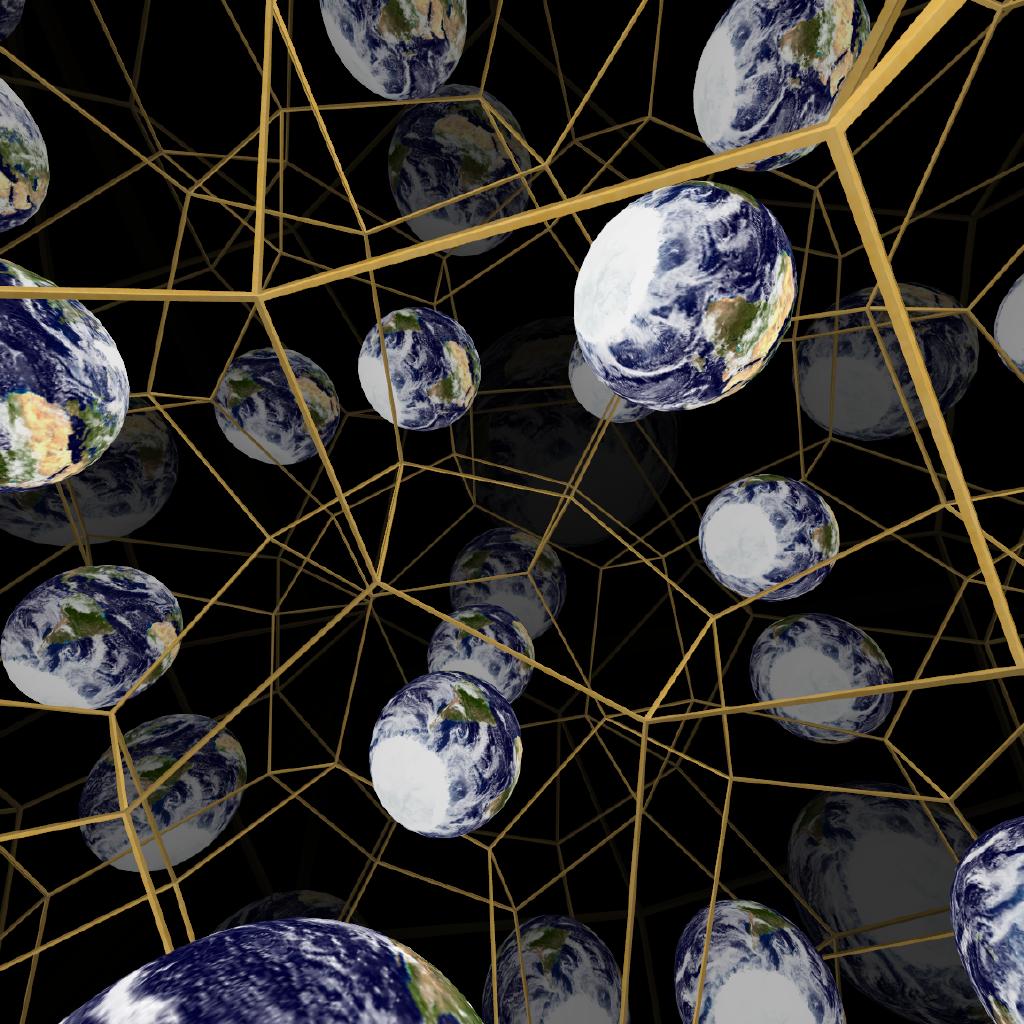 Sarcina matematicienilor este sa clasifice toate spatiile posibile.
8
Mai multe dimensiuni
Teoria stringurilor: universul poate avea dimensiuni ascunse (care masoara forta electromagnetica etc.)
Topologie: clasificarea varietatilor de orice dimensiune n
n=0,1,2,3,4,5,6…

O varietate de dimensiunea n este un spatiu cu proprietatea ca langa fiecare punct ne putem misca in n directii (n grade de libertate)

n=0:  punct                .

n=1: linie
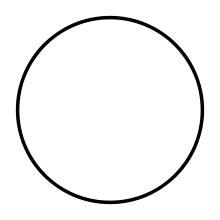 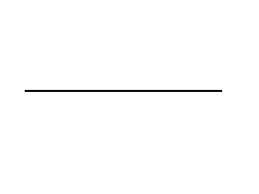 cerc
9
n=2:
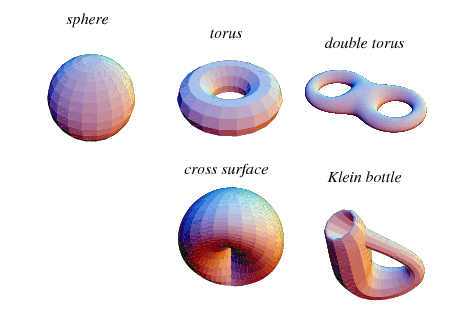 . . .
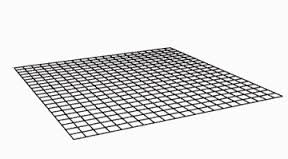 Spatiul euclidian
. . .
. . .
10
n=3:








Thurston (1982) a propus o schema de clasificare in dimensiunea trei
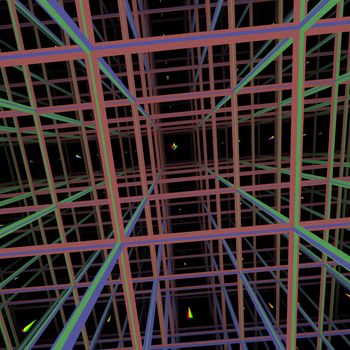 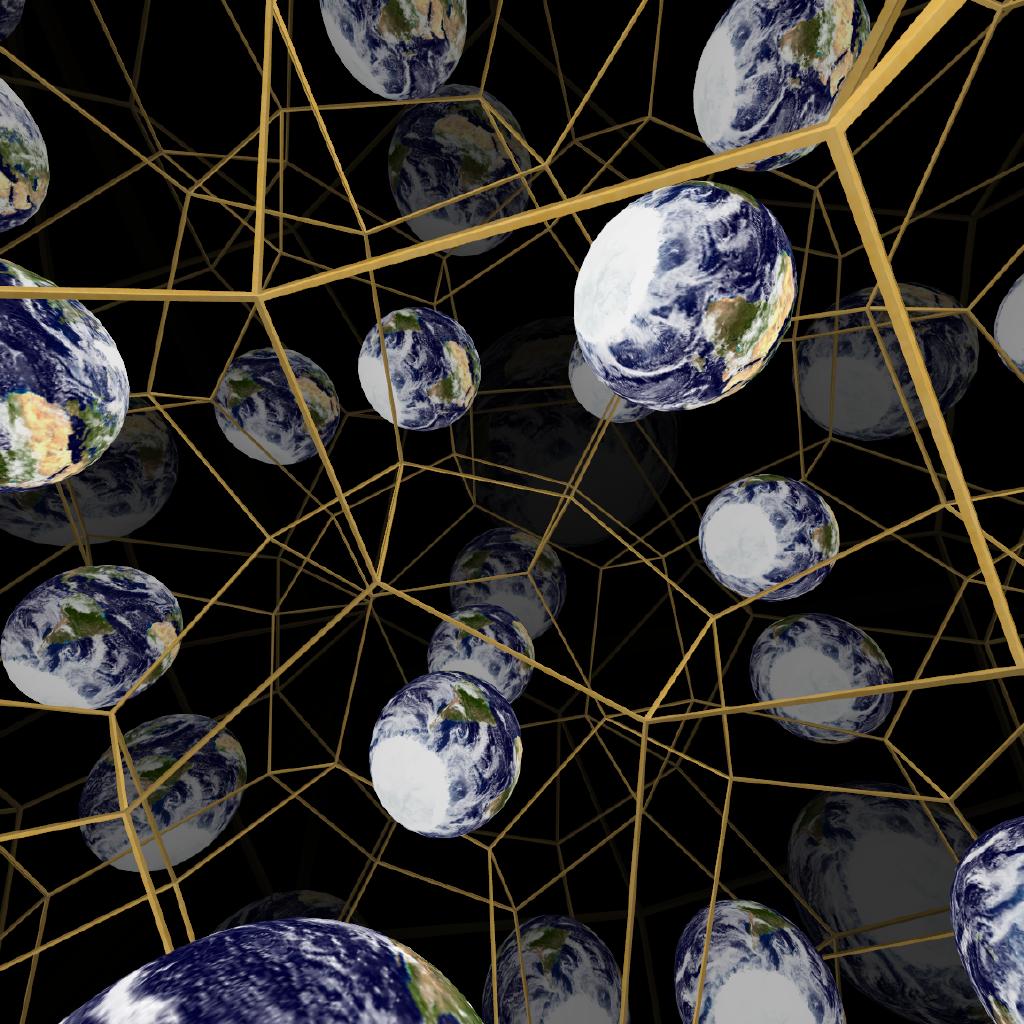 . . .
11
Conjectura Geometrizarii a lui Thurston
Aceasta schema a fost demonstrata adevarata de catre Perelman (2003)







O consecinta este conjectura lui Poincaré, una dintre cele sapte Probleme ale Mileniului enumerate de Inst. Clay
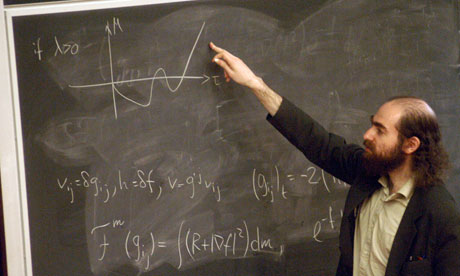 12
Dimensiuni mari
n=4, 5, 6, …

Exemple:

Spatiul euclidian de dimensiune n
Hipersfera de dimensiune n
…

Teorema: Varietatile de dimesiune 4 (sau mai mult) nu admit o schema de clasificare.
13
Triangulari
Varietatile de dimensiuni n=0,1,2,3 pot fi triangulate:
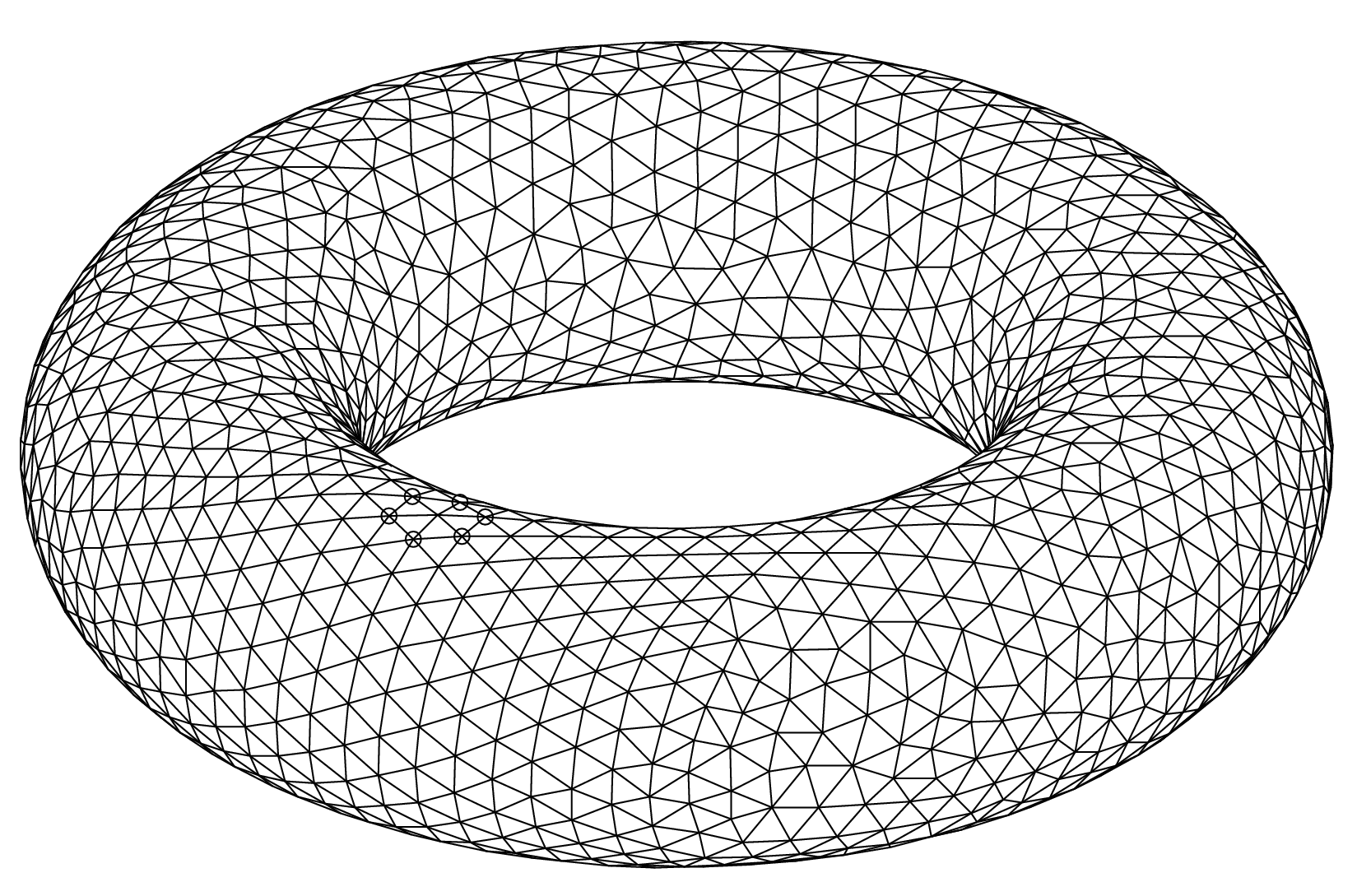 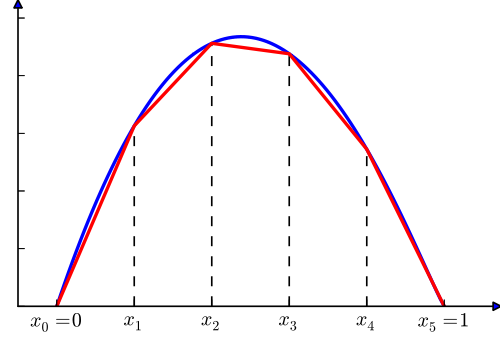 Acesta nu este cazul pentru cele de dimensiuni 4, 5, 6, … ! (Conjectura triangularii este falsa)
14
Dimensiuni mari
Teorema: Varietatile de dimesiune 4 (sau mai mult) nu admit o schema de clasificare.

Putem insa sa ne limitam la varietatile simplu conexe, cele in care orice curba poate fi stransa intr-un punct:
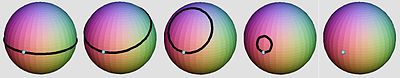 Sfera este simplu conexa
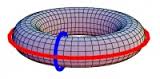 Torul nu este simplu conex
15
Clasificarea varietatilor simplu conexe in dimensiuni mari:

Se poate face in dimensiunile n=5,6,7,…  (1960’s)

Nu se cunoaste in dimensiunea n=4

Topologia in dimensiune 4 este cea mai dificila!
16
Structuri netede
Daca putem deforma o figura in alta fara a le rupe, putem sa le deforma si fara a face unghiuri (printr-o deformare neteda)?
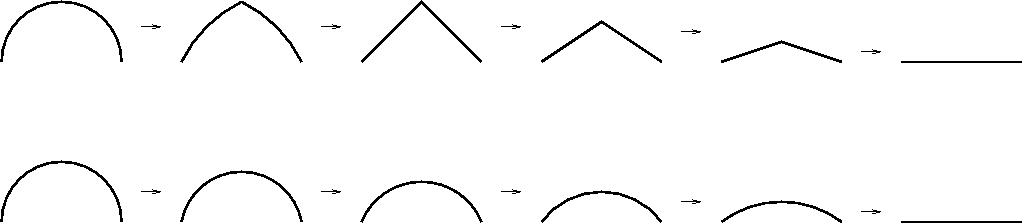 Daca nu, spunem ca cele doua figuri reprezinta doua structuri netede diferite pe aceeasi varietate.
17
Structuri netede
In dimensiunile n=0,1,2,3, fiecare varietate are o unica structura neteda

Primele structuri netede exotice au fost descoperite de  Milnor (1956) pe hipersfera 7-dimensionala

Spatiul euclidian de dimensiune n are:
      	o structura netede unica pentru n=0,1,2,3, 5,6,7,….
	infinit de multe structuri netede pentru n=4
			(cf. Donaldson, Gompf 1980’s)
18
Numarul de structuri netede pe hipersfera de dimensiune n (cf. Kervaire-Milnor 1963)
19
O problema nerezolvata in topologie
Conjectura lui Poincaré in dimensiune 4:

Exista o unica structura neteda pe hipersfera de dimensiune 4?
                                      ?
20
Image credits:
Earth sphere: http://www.freepik.com/free-vector/big-crystal-earth-sphere_677399.htm

Tangent space: http://rqgravity.net/BasicsOfCurvature

Two-dimensional Euclidean space: http://spaceguard.iasf-roma.inaf.it/NScience/neo/dictionary/newton.htm

Geoid: Image courtesy of the University of Texas Center for Space Research and NASA.
http://celebrating200years.noaa.gov/foundations/gravity_surveys/ggm01_americas.html

Coffee mug turning into doughnut: http://en.wikipedia.org/wiki/Topology

Compact two-dimensional manifolds: http://mathworld.wolfram.com/CompactManifold.html

Three-manifold three-torus: An image from inside a 3-torus, generated by Jeff Weeks' CurvedSpaces software. http://en.wikipedia.org/wiki/3-manifold#mediaviewer/File:3-Manifold_3-Torus.png

Poincare dodecahedral space: View from inside PDS along an arbitrary direction, calculated by the CurvedSpaces program, with multiple images of the Earth (from Jeff Weeks). http://www.science20.com/news_releases/poincare_dodecahedral_space_model_gains_support_to_explain_the_shape_of_space

Grigori Perelman, solver of Poincaré conjecture, gives a lecture on his solution at New York’s Weaver Hall in 2003. Photograph: Frances M Roberts. http://www.theguardian.com/books/2011/mar/27/perfect-rigour-grigori-perelman-review

A function (blue) and a piecewise linear approximation to it (red). http://en.wikipedia.org/wiki/Piecewise_linear_function

Torus: triangulated by the marching method: http://en.wikipedia.org/wiki/Surface_triangulation

A sphere is simply connected because every loop can be contracted (on the surface) to a point. http://en.wikipedia.org/wiki/Simply_connected_space

The torus is not simply-connected: http://inperc.com/wiki/index.php?title=File:Torus.JPG